Type accurately challenge!
[ slide 1 ]
This is a starter activity and should take 2 minutes
Can you type out the code in Code Box 2.1 with no errors – first time?
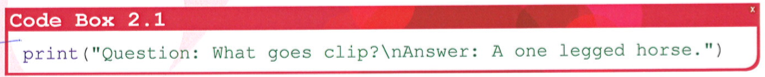 2. Can you work out what \n does?
Today’s lesson – Python next steps
Glue the sheet with these keywords and definitions on into your book
Algorithm: A process or set of rules to be followed in calculations or other problem-solving operations often by a computer
Syntax: The set of rules, structure and commands that make up a programming language.
Scripting language: A programming language that requires users to learn the syntax of the language and write lines of code
Visual programming language: A coding language that uses a graphical method of constructing algorithms such as Scratch.
Learning Intentions Lesson 2
Understand how to create and use a variable in a computer program
Create a program using the Python edit mode
Evaluate the importance of typing accurately 
Create, save and test a program
Recap – answer these questions
Who is the program named after?
What does the command prompt look like? 
What is “Debugging”?
What happens if you type this? 
         >>> print(Hello World
Create, save and test a program
In IDLE click on                            File and New Window
This is the Edit mode  - there is no command prompt
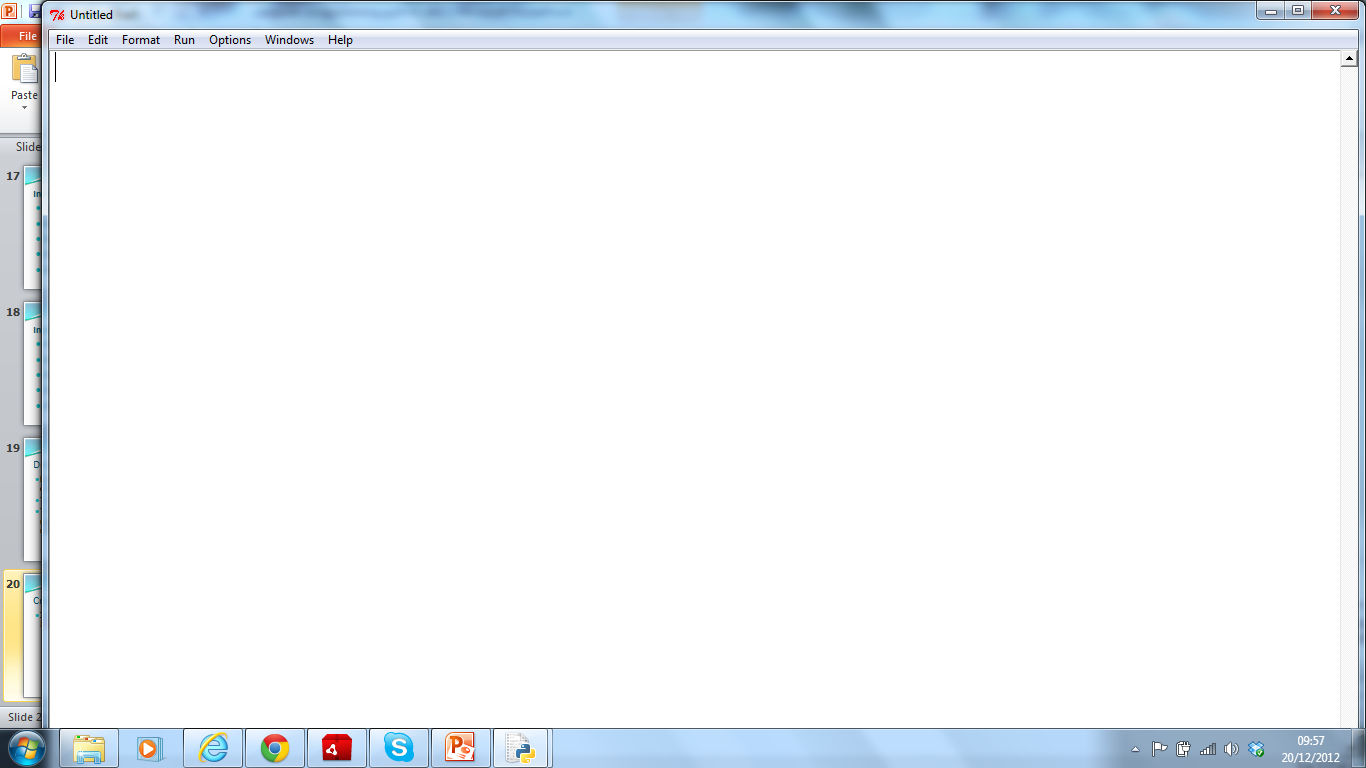 Interactive mode and file editor
Think of shopping……
If you are in the interactive mode (IDLE) if you said “buy milk” it would do it straight away, then “buy eggs” etc
If you are in the editor it is like making a list of items to buy which will only work when you say “run shopping list”
Using the editor
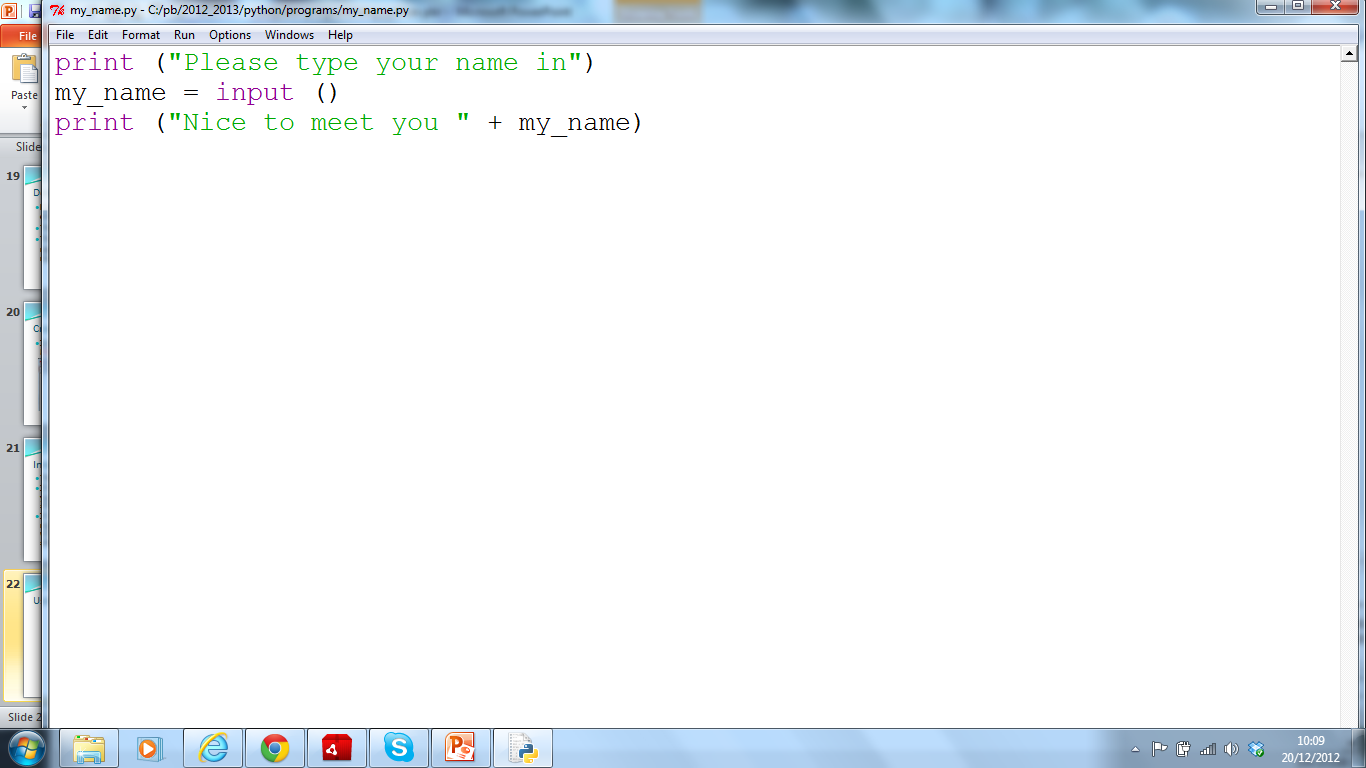 Save the program in your python folder as my_name
Then press the f5 key to run the program
Write more lines of code to a program (use the program you have just written ) Add extra lines of code for each of the following questions and give a response to each question. Write your own question for line 5.
Example program
Program code
Result
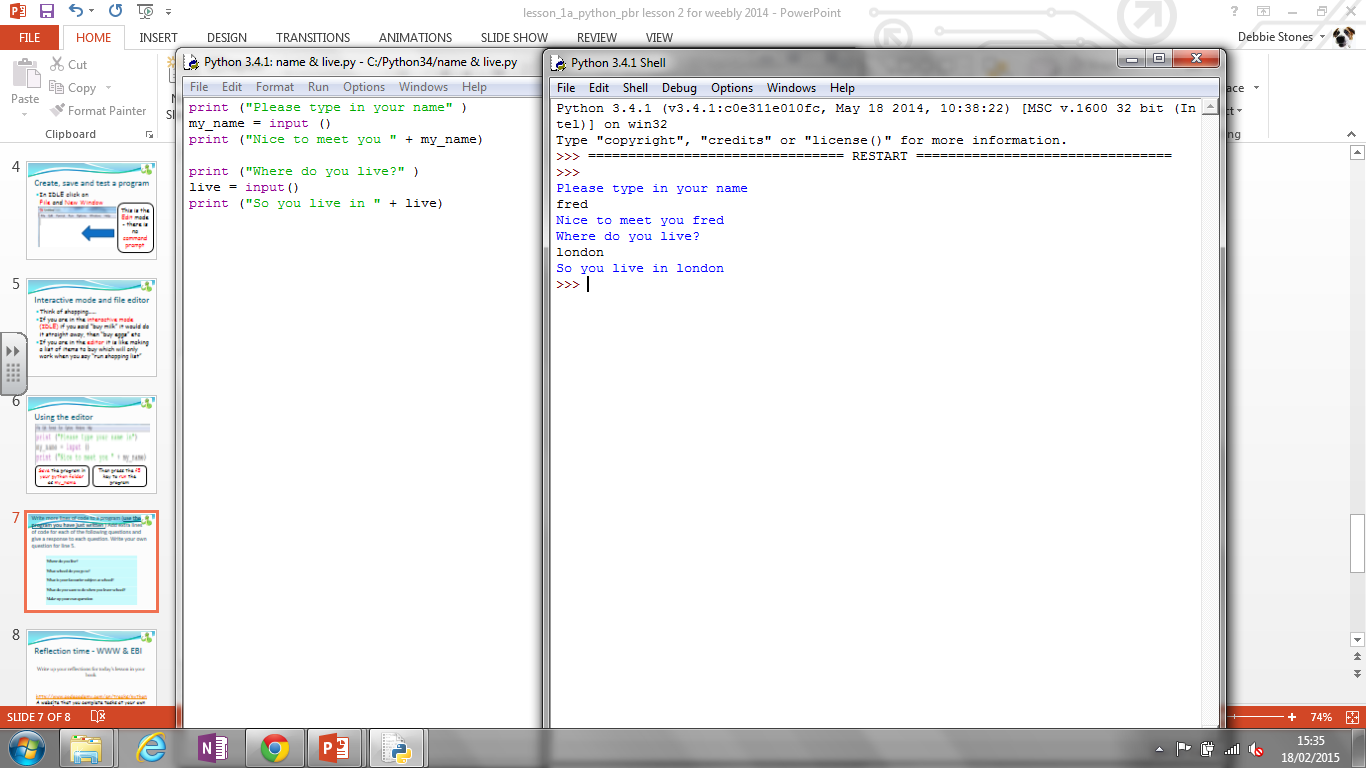 Reflection time - WWW & EBI
Write up your reflections for today’s lesson in your book
http://www.codecademy.com/en/tracks/python
A website that you complete tasks at your own pace – free to use